Tortuga
Gallina
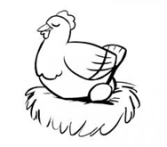 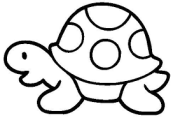 Cocodrilo
Colibrí
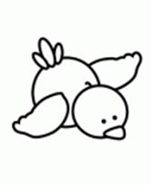 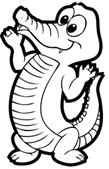 Trucha
Serpiente
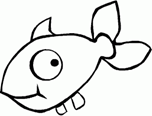 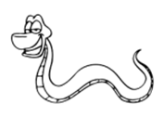 Caballo
Gato
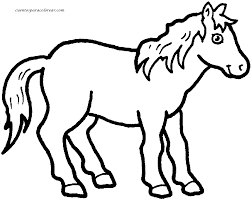 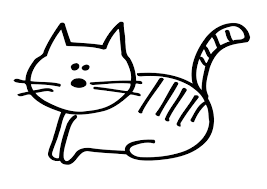 Conejo
Oveja
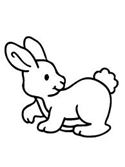 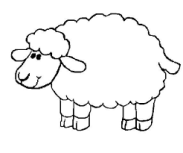 http://hagoycompendo.blogspot.com.es
León
Perro
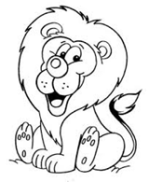 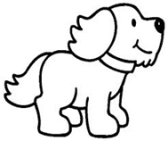 Elefante
Ratón
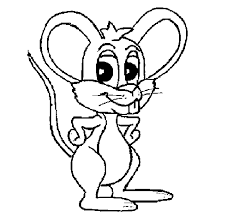 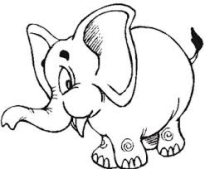 Tigre
Rana
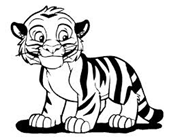 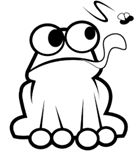 Loro
Mono
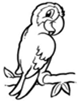 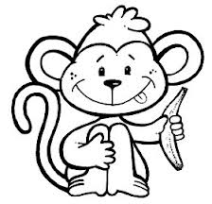 Pato
Pingüino
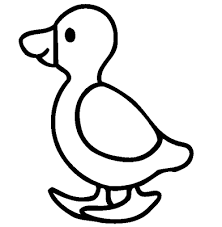 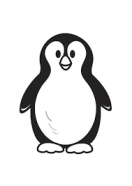 http://hagoycompendo.blogspot.com.es
Vaca
Jirafa
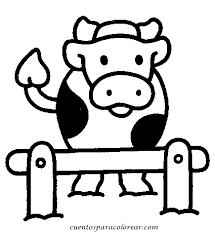 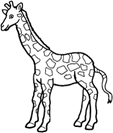 Cebra
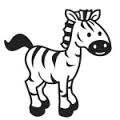 http://hagoycompendo.blogspot.com.es